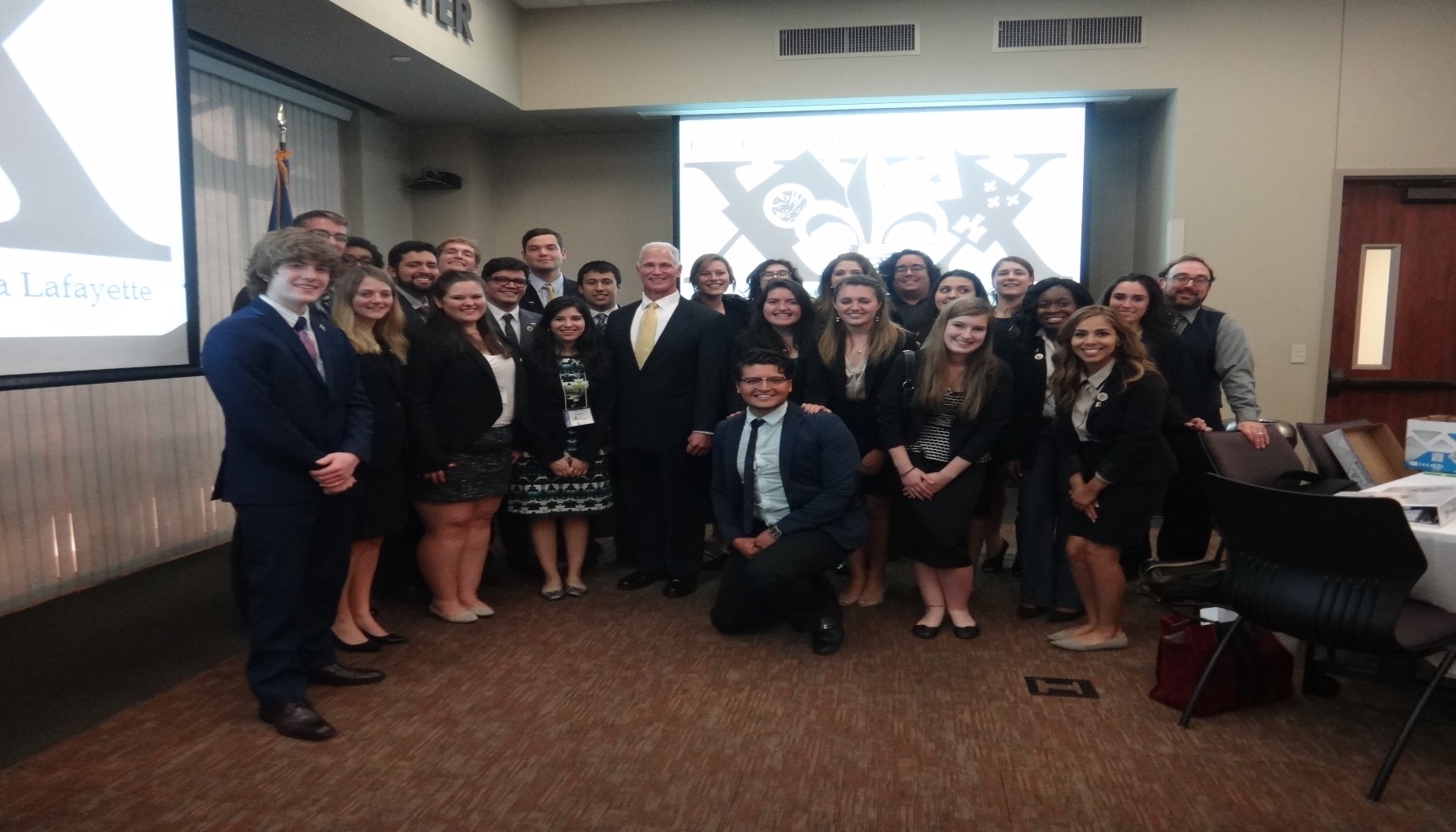 Baylor MOAS Fall 2015
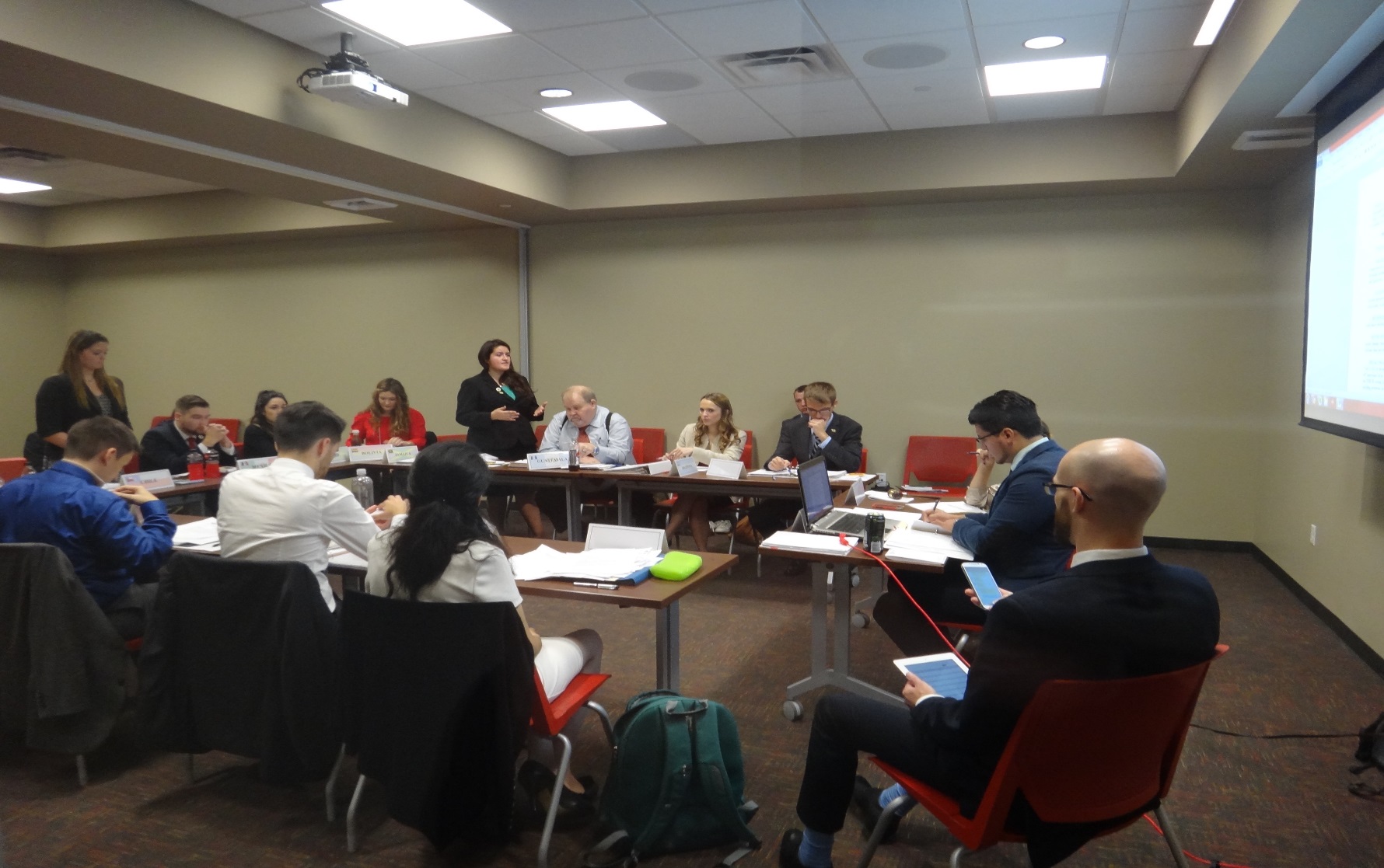